Rock River Valley Chapter
Jamal Shafii
Chapter Chair

UTC Aerospace Systems
Rockford, IL, USA
Jamalshafii@ieee.org
Chapter Status
Serving North Central Illinois and                                          extreme South Central Wisconsin
Founded in June 2007
15 EMC Chapter members
Holding EMC meetings in conjunction with Section meeting
Awarded the most improved chapter award in 2011, 2014, 2017
Regular Meetings
October 26, 2017
‒ Speaker: Dennis Lewis
Technical Fellow, Boeing
EMC Society Board Member and Past Distinguished Lecturer
‒ Title: Utilizing Reverberation Chambers as a Versatile Test Environment for Assessing
 the Performance of Components and System
‒  About 40 people attended

April 26, 2018
‒ Speaker: Doug Smith
Independent consultant
‒ Title: Electrical Resonances in Physical Structures,  A New Approach to Solving 
EMC Emissions and Immunity Problems

‒ WebEx meeting (live online webcast)
‒  About 20 people attended
Special event: EMC Seminar
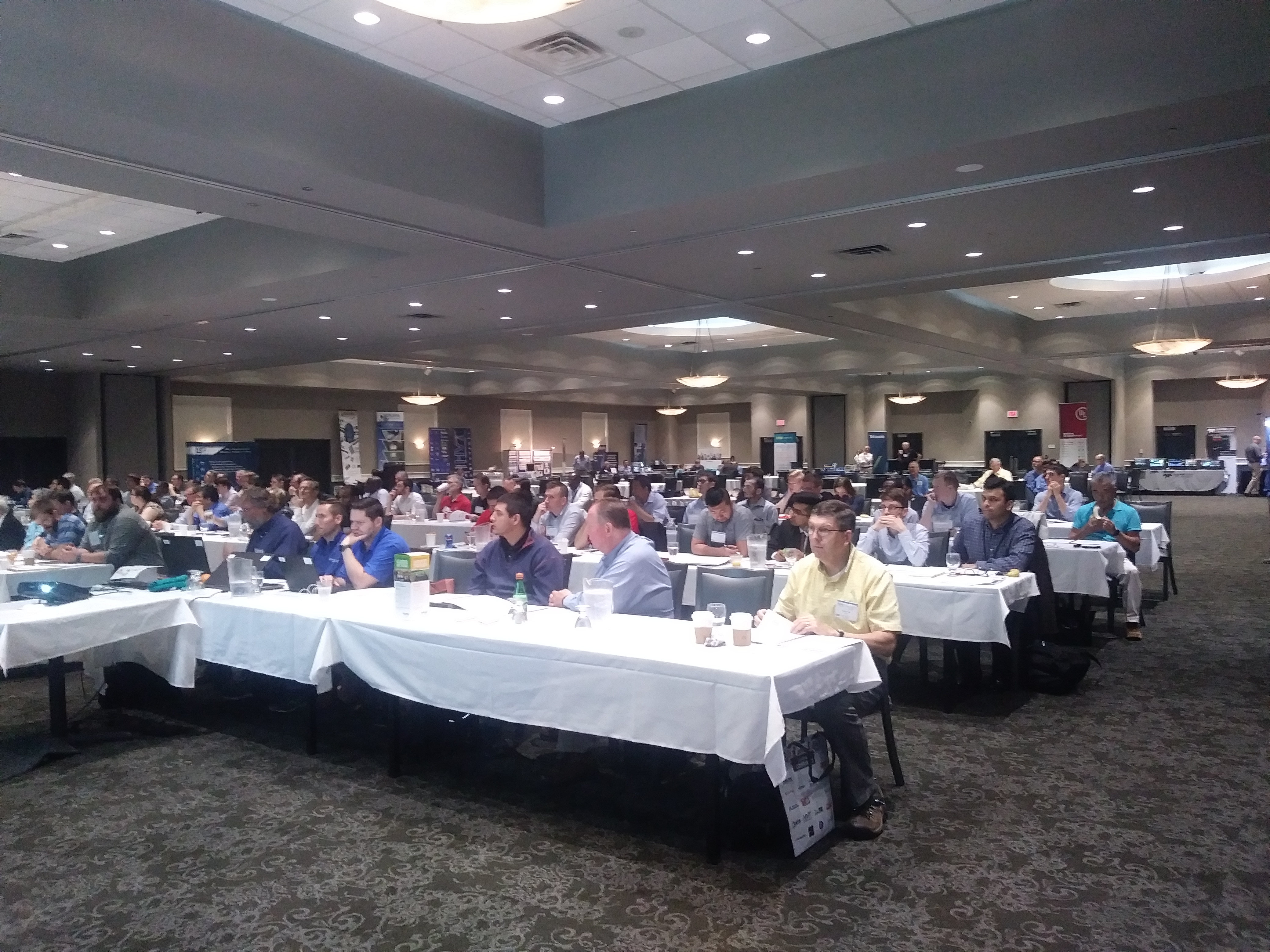 June 12, 2018
Title: Circuit Board Design to Control EMI                                                                     	at the Source                                                                                                            
Speaker: Rick Hartley
principal of RHartley Enterprises
One-day seminar, 4 sessions
Over 100 people attended
22 exhibitors
Very positive feedback from attendees/exhibitors
EMC magazine report: next issue
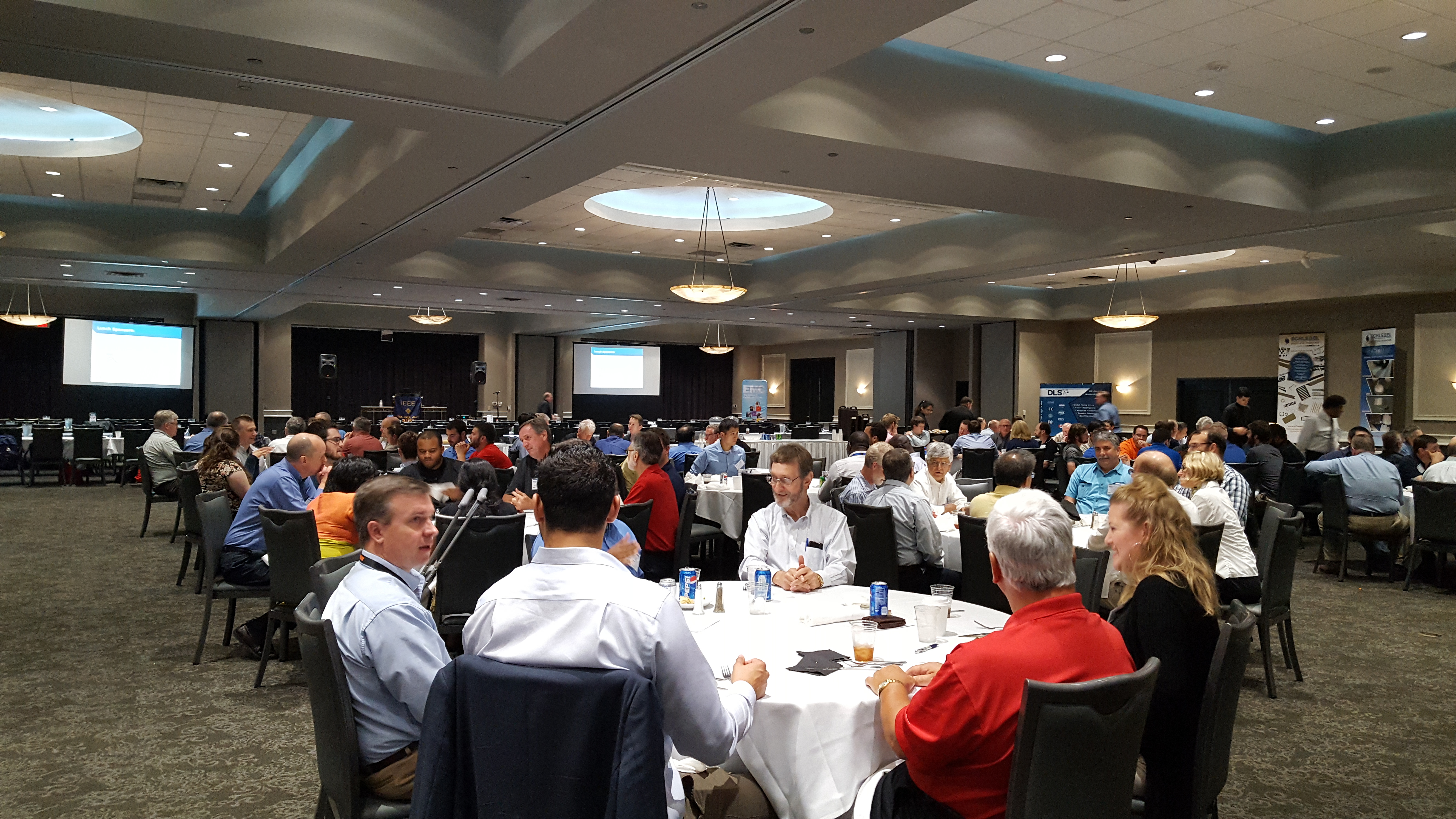 Best Practices
Serving the needs of the local industries and working engineers to further their skills. 
Publishing meeting reports in EMC Society magazine
Organized one-day seminars on the 2nd week of June in last 7 years
WebEx meeting (live online webcast)